PÜNKÖSD:
MILYEN VOLT AZ ELSŐ GYÜLEKEZET?
Kedves Szülők!
Kérjük, hogy segítsenek a gyermeküknek a hittanóra tananyagának az elsajátításában!
A digitális hittanórán szükség
lesz az alábbiakra:
üres lap vagy füzet, 
íróeszköz,
internetkapcsolat,
zenehallgatáshoz hangszóró vagy fejhallgató.

Kérem, hogy indítsák el a diavetítést! 
Az animációkat csak így tudják látni!
DIGITÁLIS
HITTANÓRA
Javaslat: A PPT fájlok megjelenítéséhez használják a WPS Office ingyenes verzióját (Letölthető innen: WPS Office letöltések ). Az alkalmazás elérhető Windows-os és Android-os platformokra is!
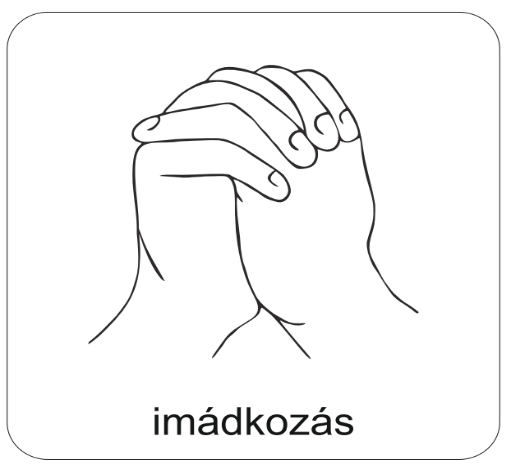 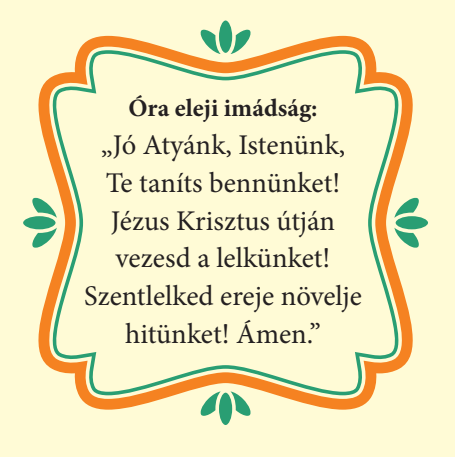 Áldás, békesség! 

Kezdd a digitális hittanórát
az óra eleji imádsággal!
Figyeld meg, a következő dián, hogy mi minden mozog!
felhő
szélmalom
A szél bodorítja a felhőket.
hullám
A szél forgatja a malom kerekét.
A szél fodrozza a hullámokat.
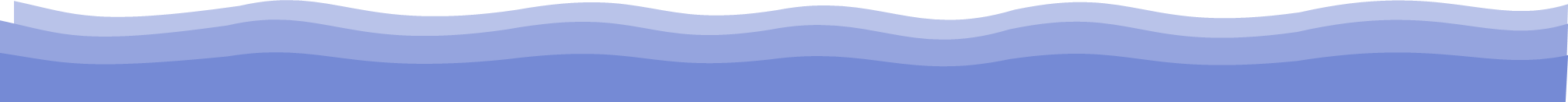 De ki mozgatja meg az emberek lelkét?
Erről szól a mai történet!
JÉZUS FELTÁMADÁSA UTÁN
50 NAPPAL
Mi történt? 
Kattints ide, és nézd meg!
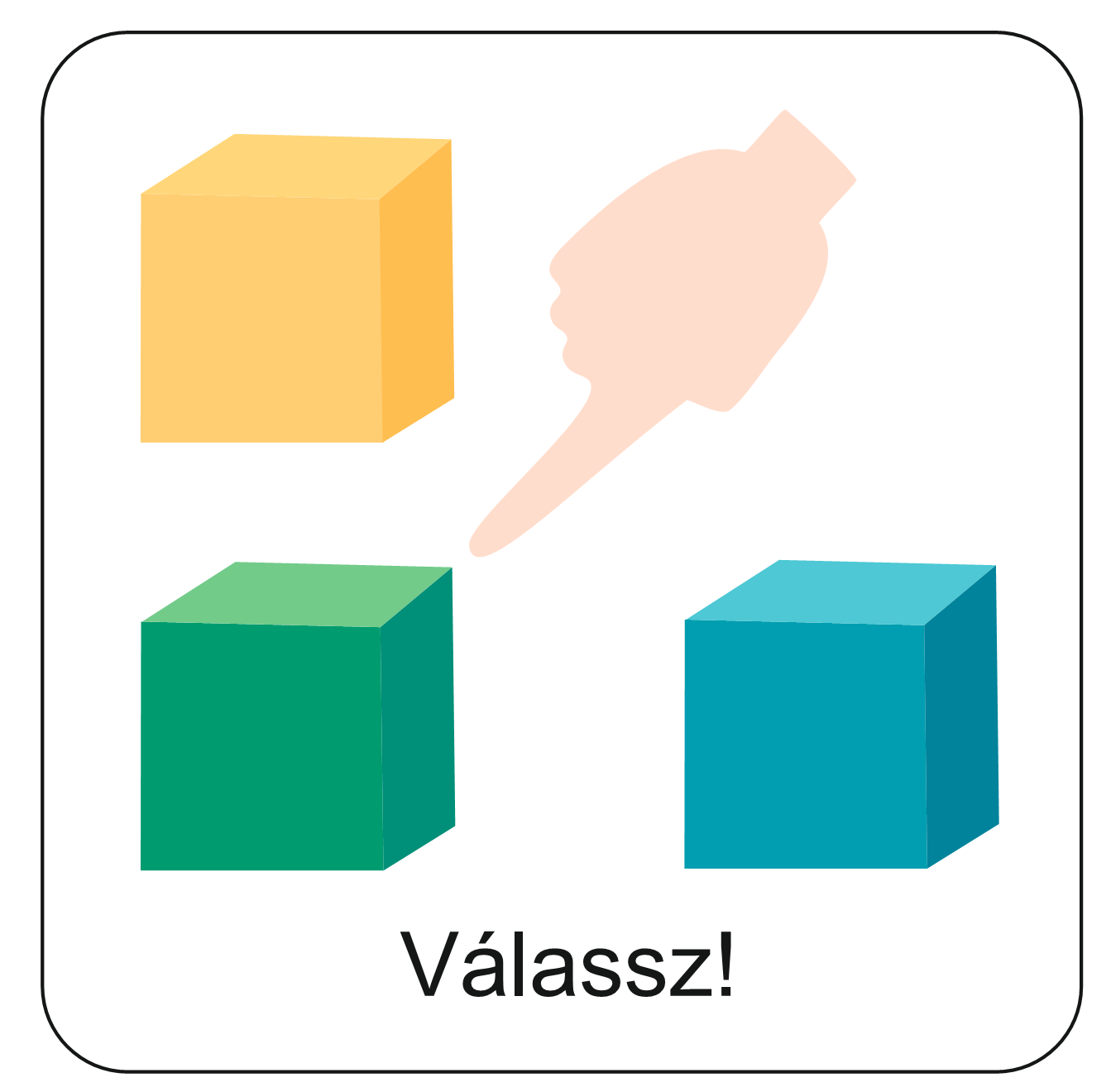 A tanítványok szomorúak voltak, hogy Jézus már nincs velük. De eszükbe jutott, hogy mit ígért nekik mennybemenetele előtt. 
Mit ígért? Kattints a helyes válaszra!
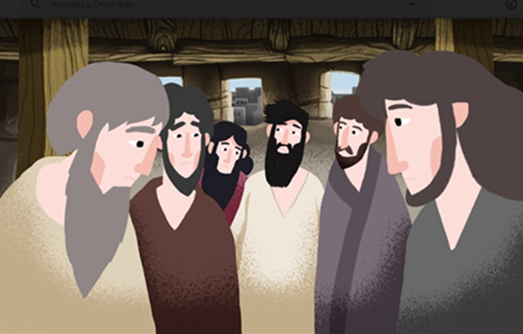 Prófétákat fog küldeni maga helyett.
Sajnos nem találtad el!
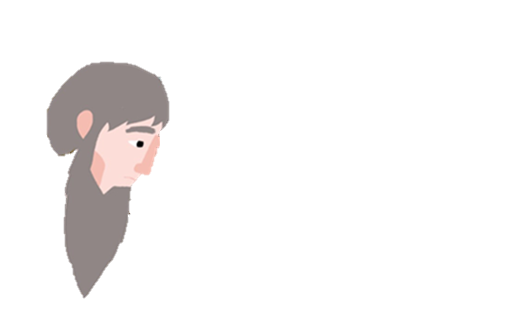 Eljön Jézus helyett a Szentlélek.
Ez a helyes válasz!
Sajnos nem találtad el!
Angyalokat küld majd maga helyett.
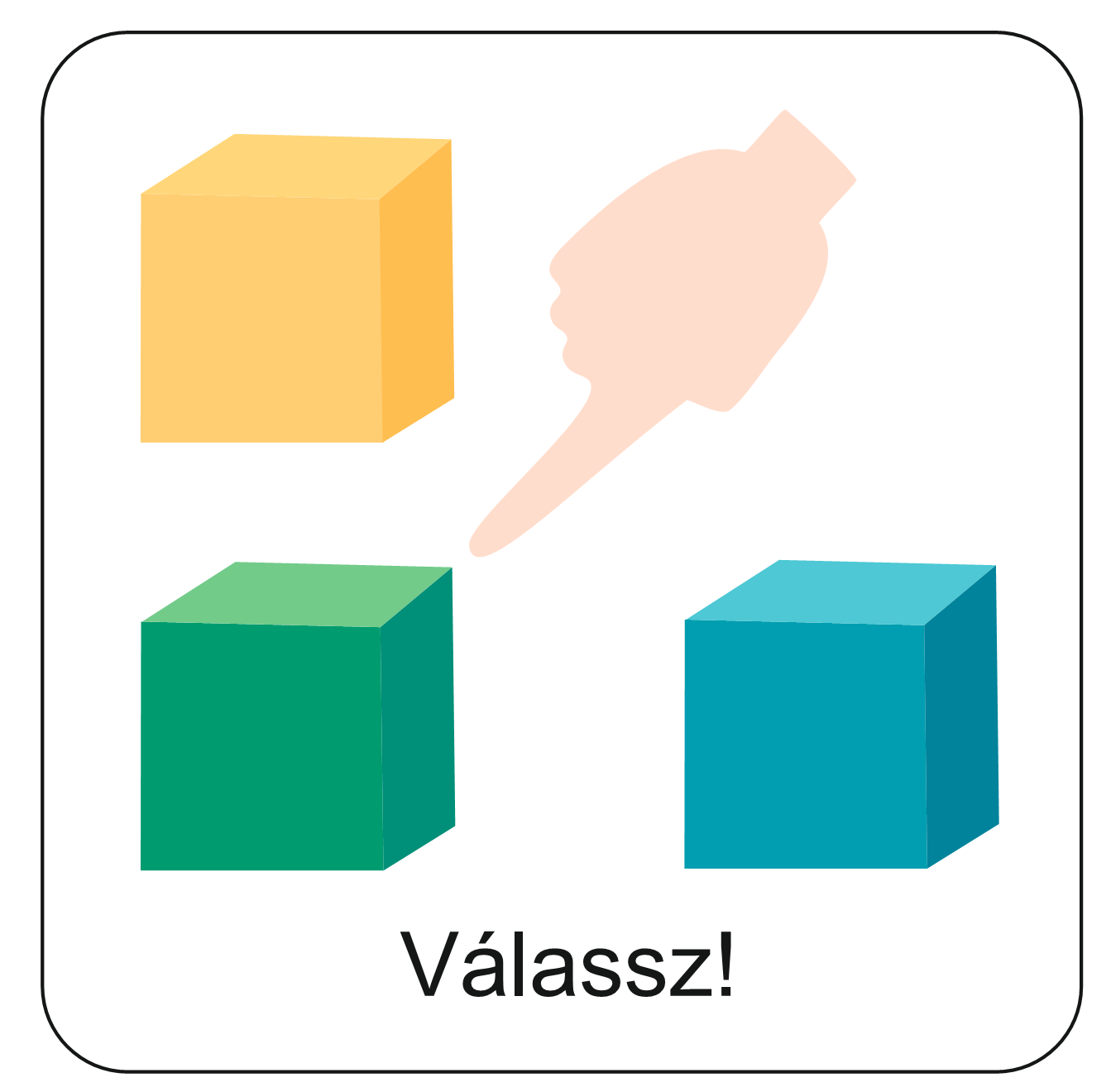 Milyen csodálatos esemény történt az aratás ünnepén, amikor Jeruzsálemben voltak a tanítványok? 
Kattints a helyes válaszokra! Több jó válasz van.
Pünkösdkor megteltek a tanítványok Szentlélekkel.
Ez a válasz is helyes!
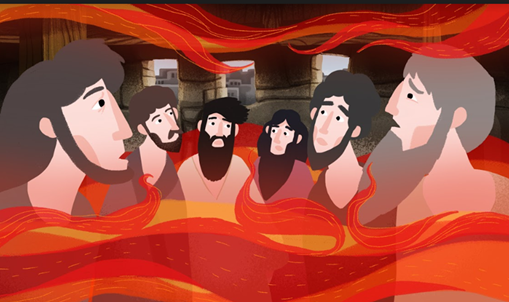 Szélrohamhoz hasonló zúgás támadt az égből.
Ez a válasz is helyes!
Lángnyelvek jelentek meg.
Ez a válasz is helyes!
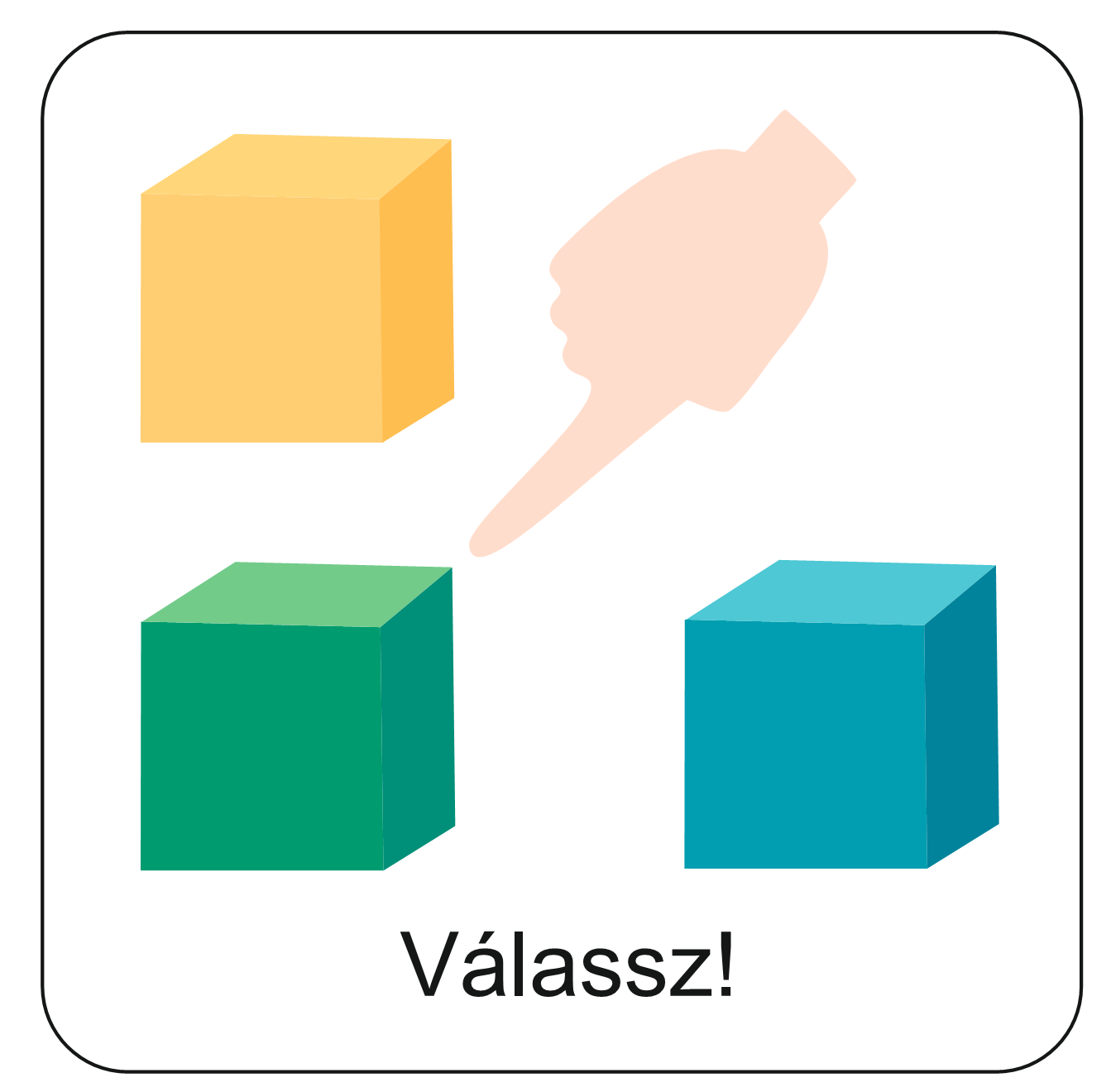 Mi történt miután Péter Jézusról tanította az embereket?
Kattints a helyes válaszra!
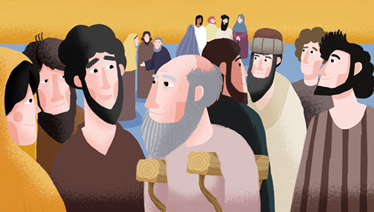 Megértették, hogy Jézus őket is szereti, értük is meghalt és feltámadt.
Ez a helyes válasz!
Nem foglalkoztak azzal, amit Péter mondott.
Sajnos nem találtad el!
Nem hitték el, amit Péter mondott.
Sajnos nem találtad el!
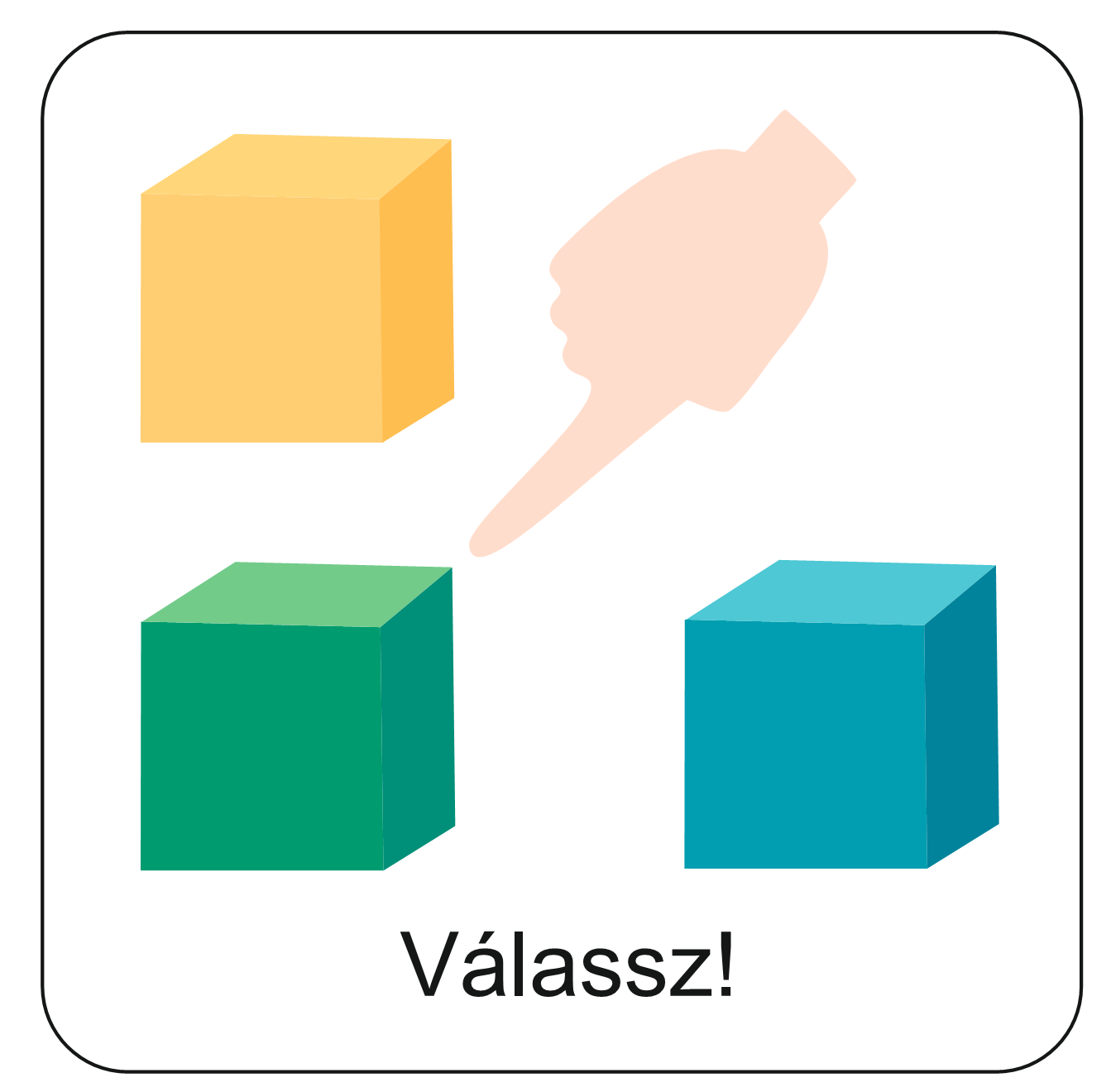 Mit tettek az emberek, miután a szívükbe fogadták Jézust, és megkeresztelkedtek?
Kattints a helyes válaszokra! Több helyes válasz van!
Minden nap együtt voltak a templomban. Együtt imádkoztak, együtt ettek.
Ez a válasz is helyes!
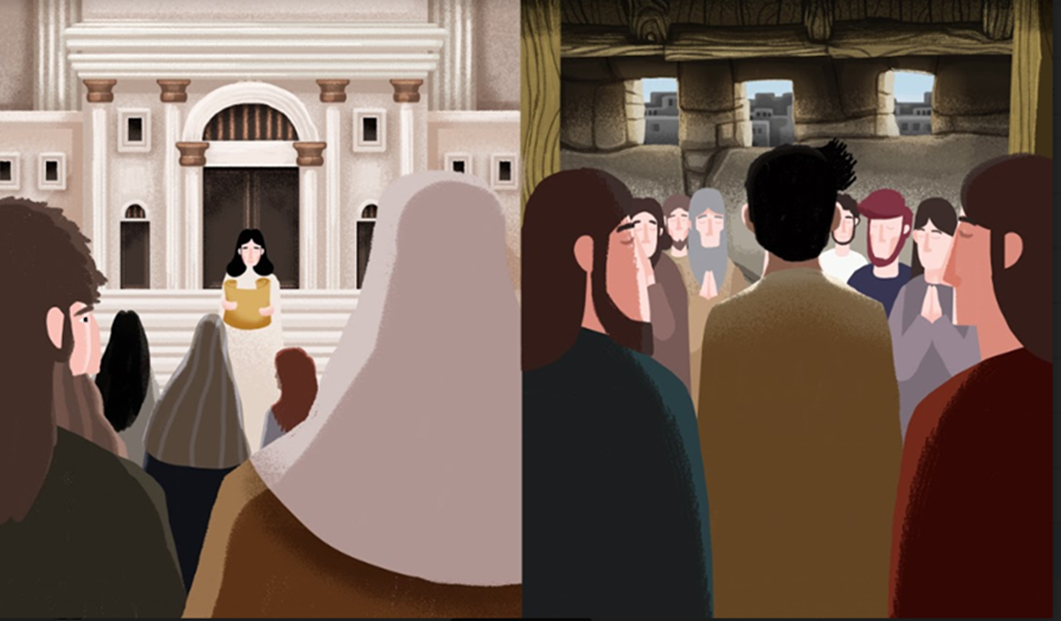 Együtt segítettek azoknak, akiknek szüksége volt rá..
Ez a válasz is helyes!
Olyanok voltak együtt, mint egy nagy család..
Ez a válasz is helyes!
JEGYEZD MEG!
A
Tudod-e?


Egyházunkat
Magyarországi Református Egyháznak 
hívják.
JEGYEZD MEG!
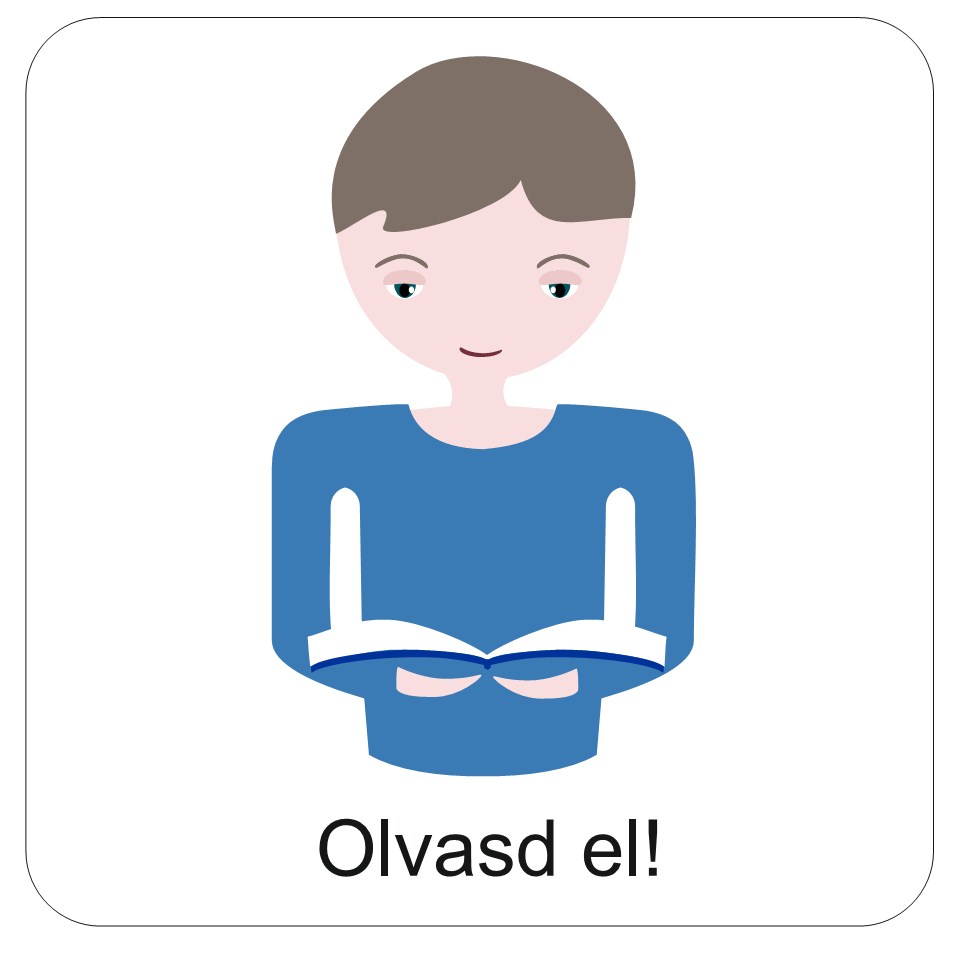 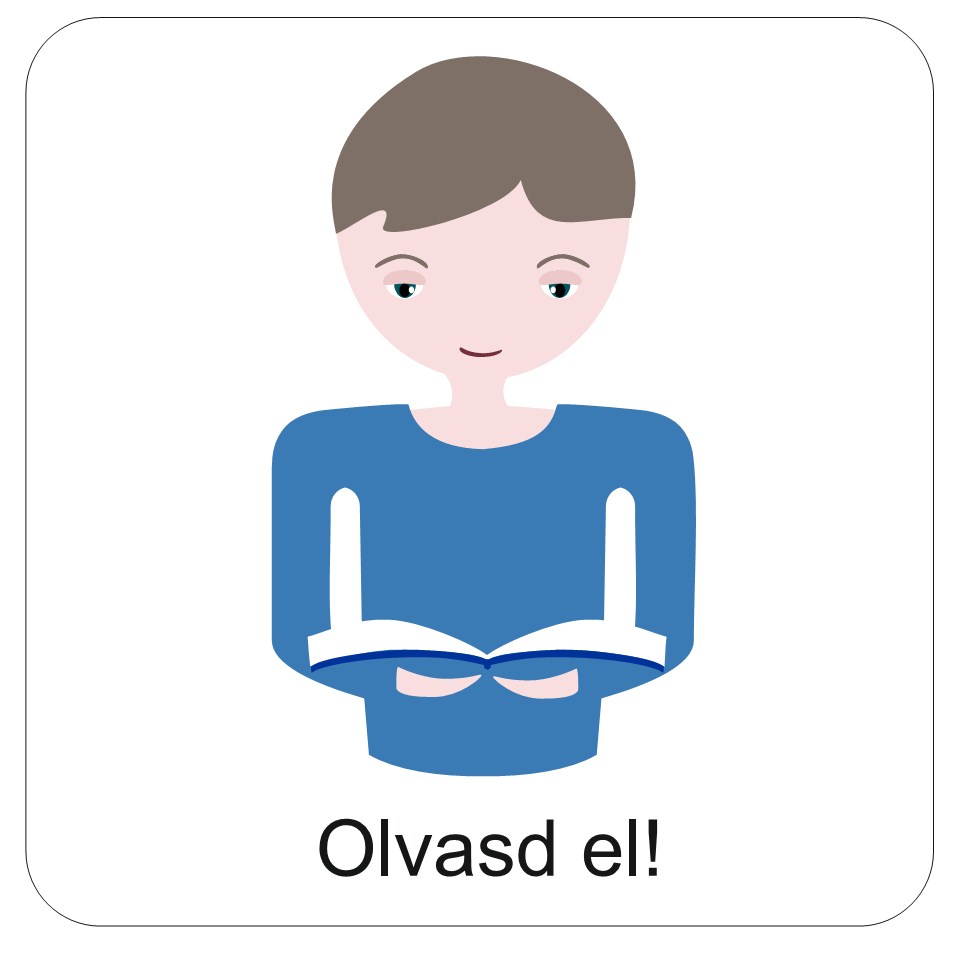 „Mindazok pedig, 
akik hittek,
együtt
 voltak…”

Apostolok cselekedetei 2,44
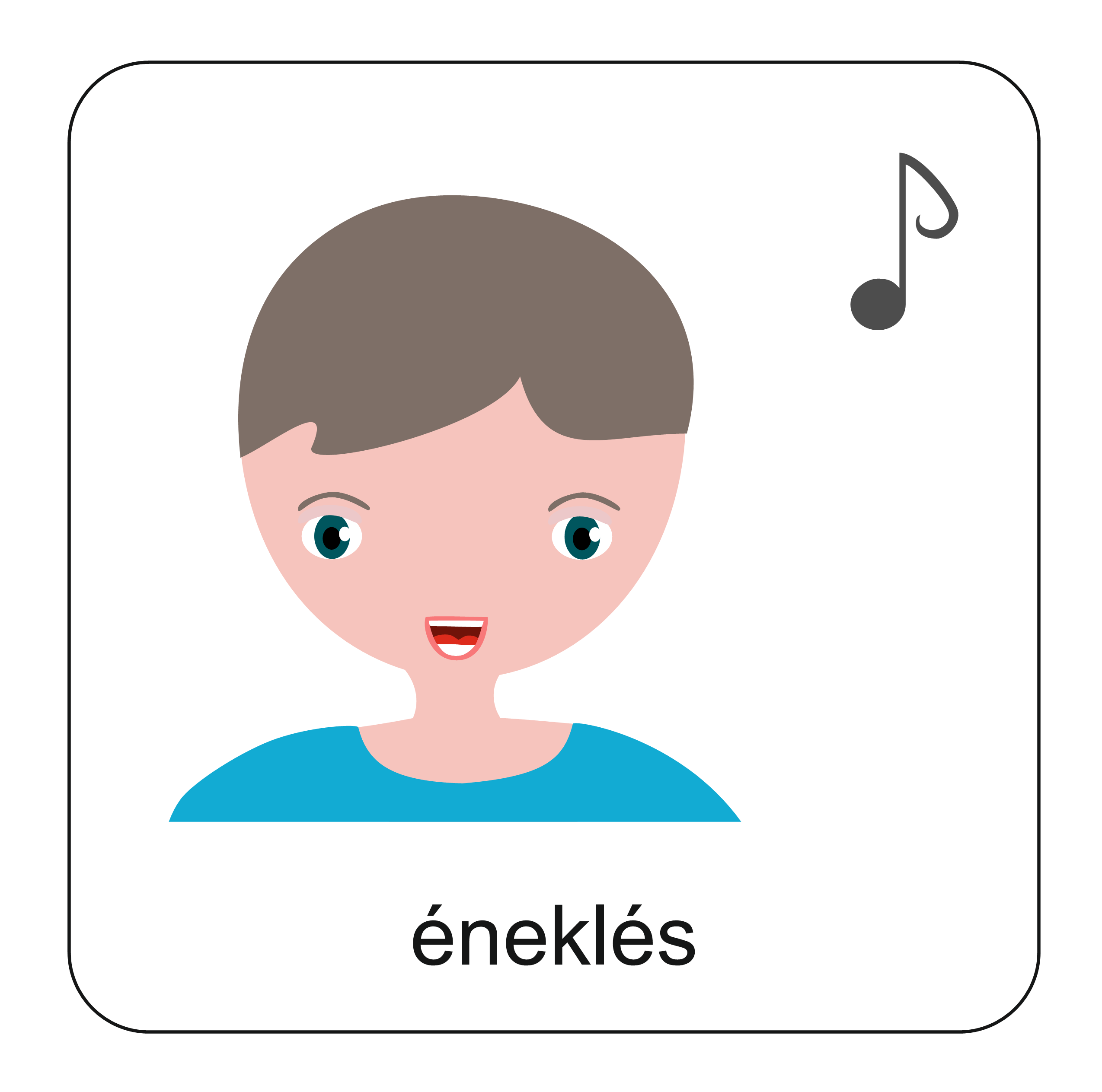 Kattints a hangszóróra és 
hallgasd meg az éneket!
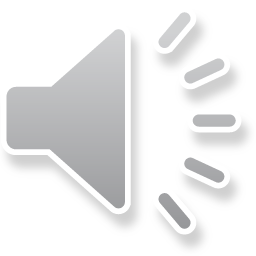 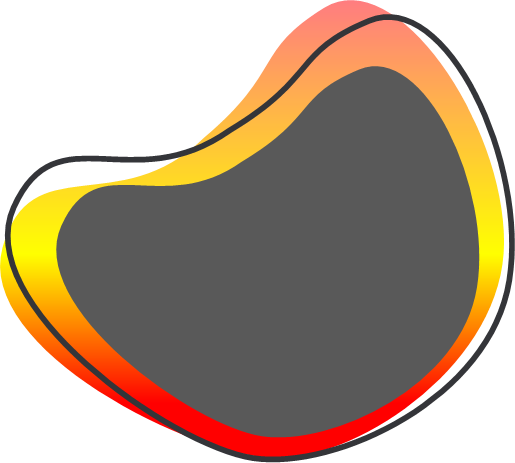 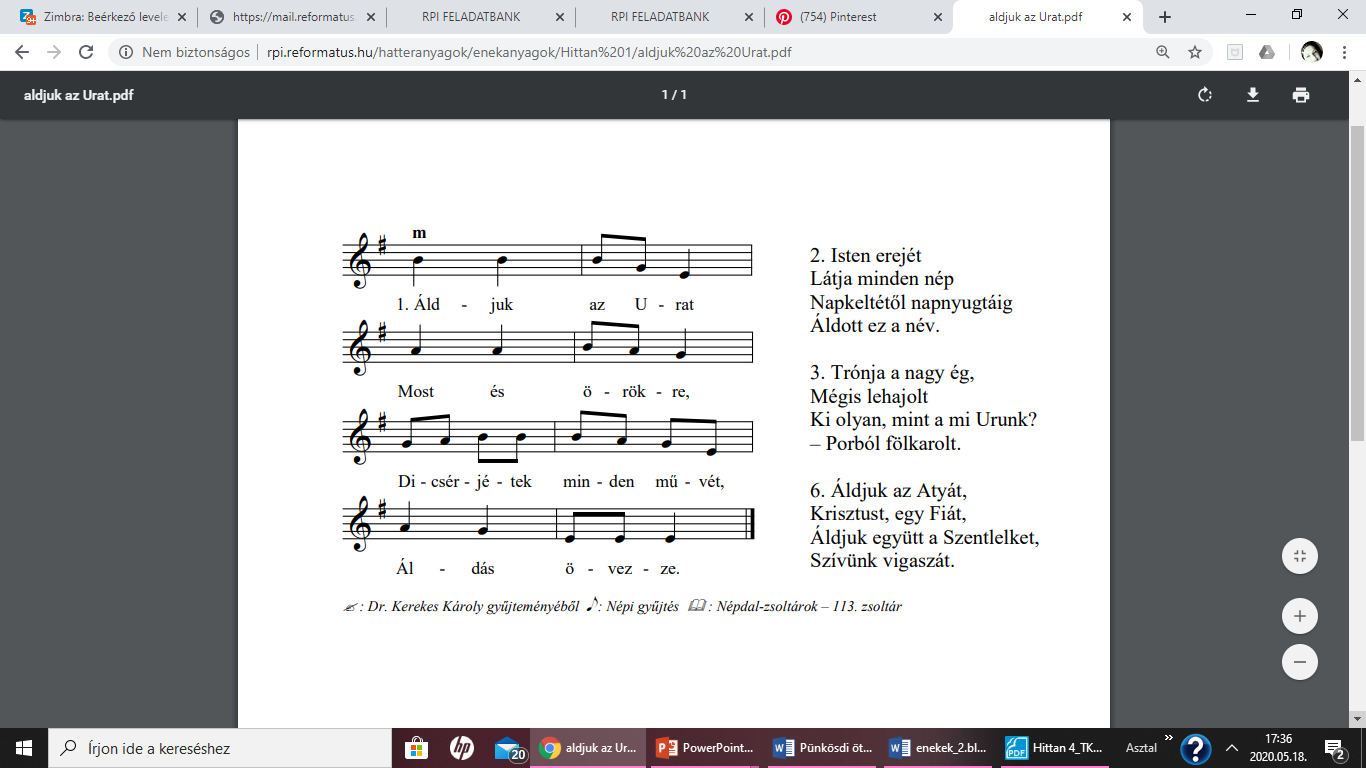 Hogyan nevezi az ének a Szentlelket?
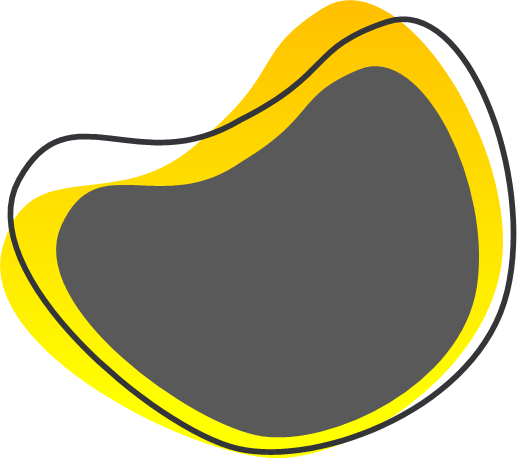 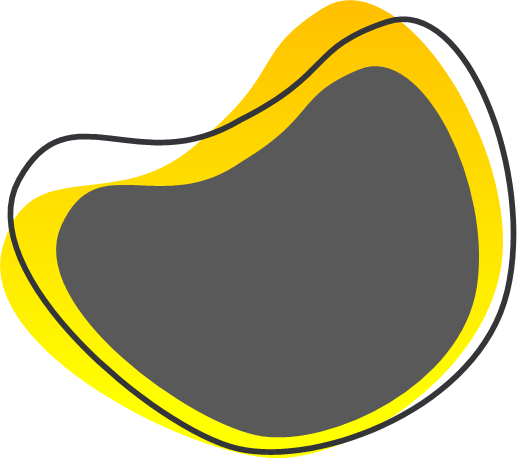 Kattints ide 
a válaszért!
A z utolsó versszak
szívünk vigaszának nevezi a 
Szentlelket.
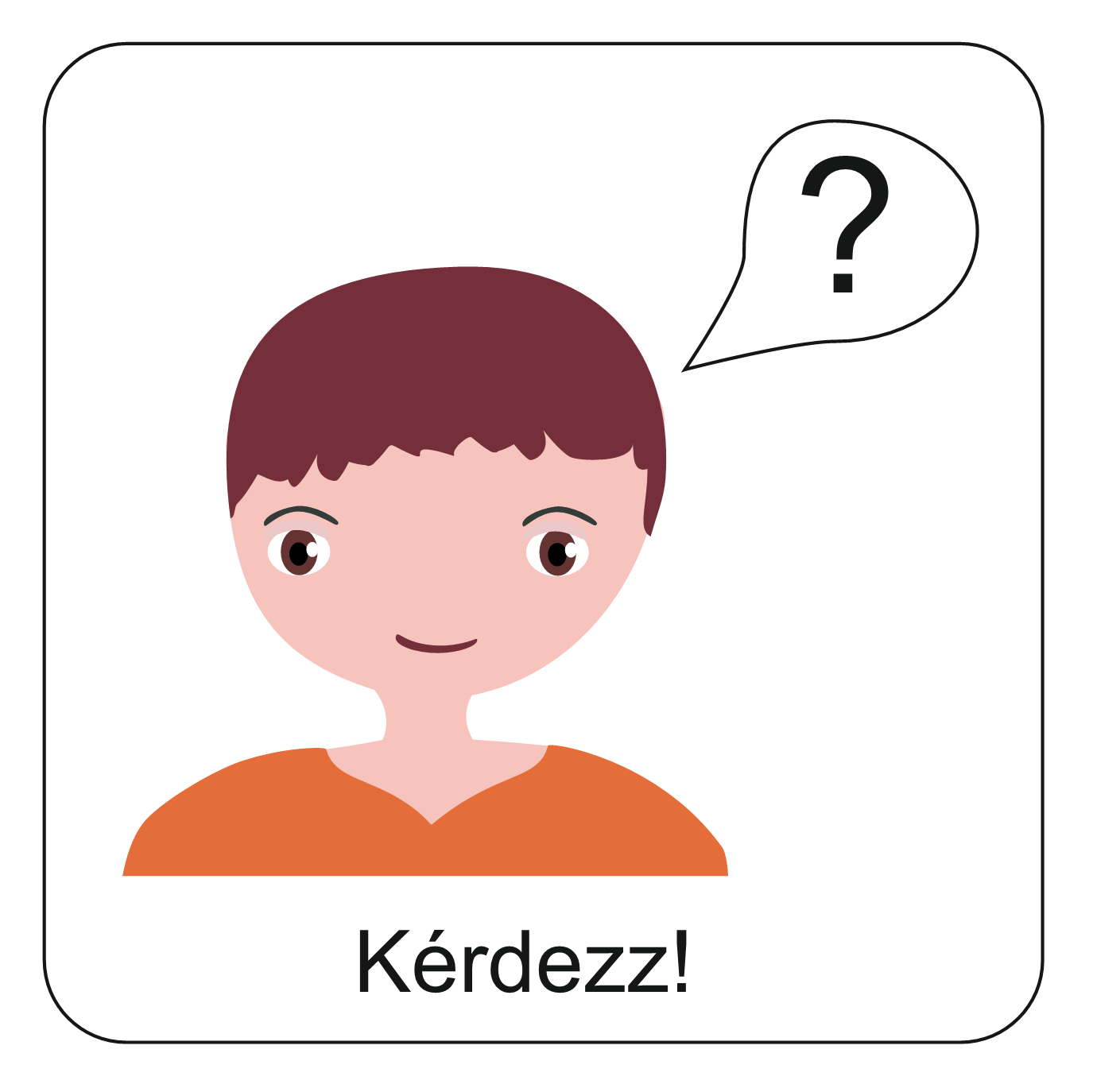 Szerinted a Te 
lelkedet hogyan tudja megmozgatni 
a Szentlélek?
Írd le a választ egy lapra, és 
küldd el
a Hittanoktatódnak!
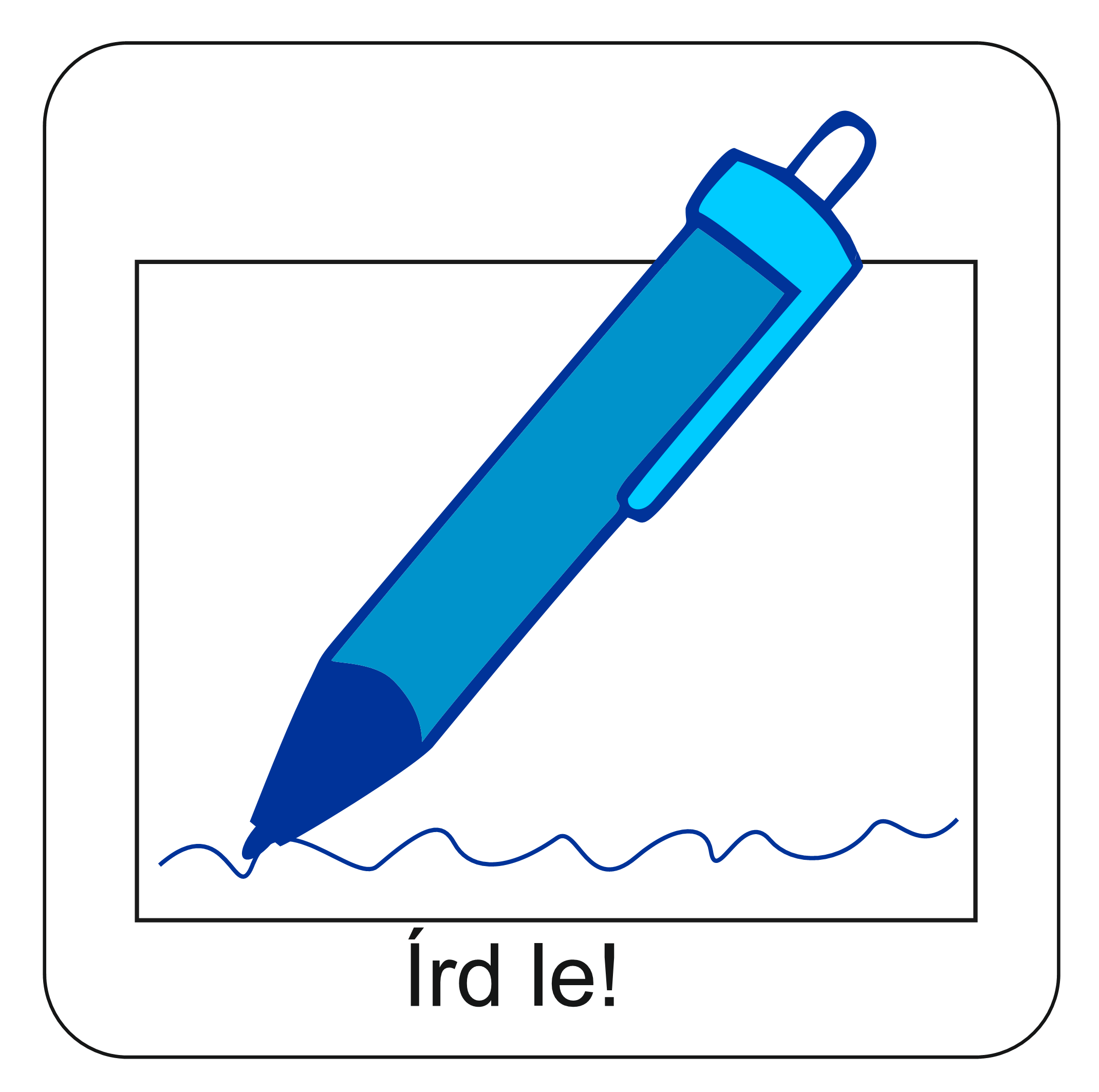 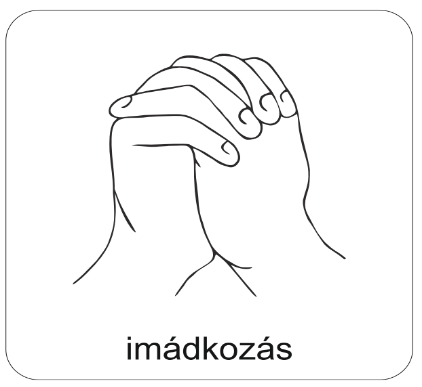 A digitális hittanóra végén így imádkozz!
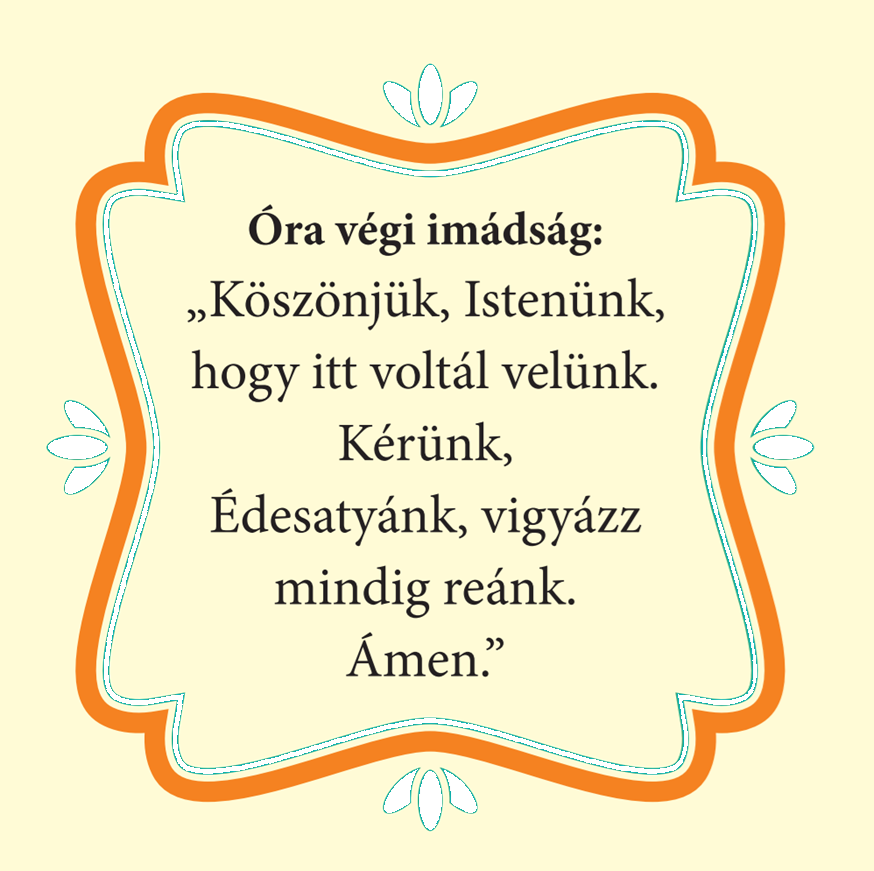 Kedves Hittanos! 
Várunk a következő digitális hittanórára!
Áldás, békesség!
Kedves Szülők!
Köszönjük a segítségüket!
Isten áldását kívánjuk ezzel az Igével!
„Jóságod és szereteted kísér életem minden napján.” (Zsoltárok 23,4)